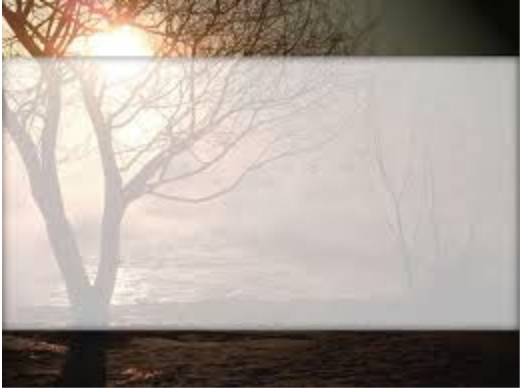 CHỦ ĐỀ: THỜI KÌ NGUYÊN THỦY
Bài 5: 
SỰ CHUYỂN BIẾN TỪ XÃ HỘI NGUYÊN THỦY
SANG XÃ HỘI CÓ GIAI CẤP
(2 tiết)
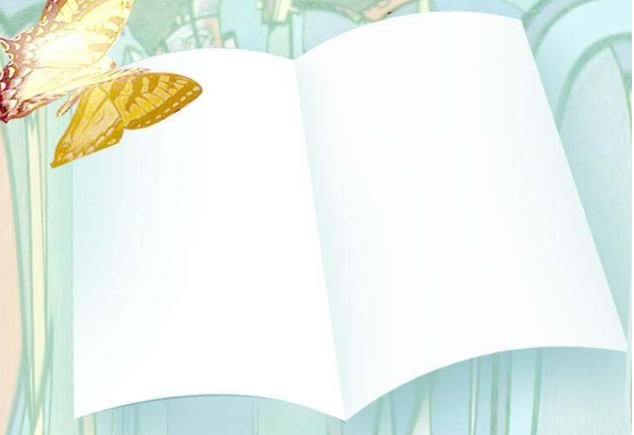 I/ SỰ XUẤT HIỆN CỦA CÔNG CỤ LAO ĐỘNG BẰNG KIM LOẠI
NỘI DUNG BÀI HỌC
             (tiết 1)
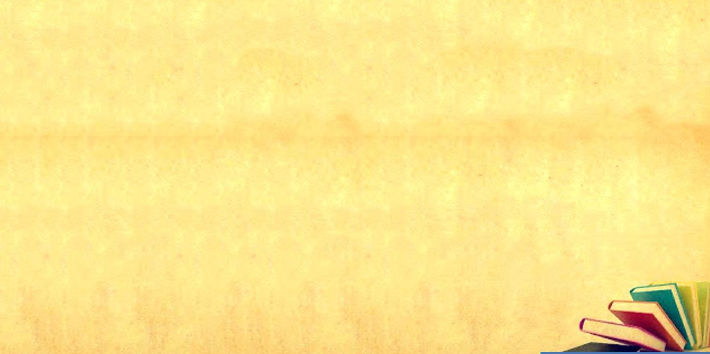 Bài 5: 
SỰ CHUYỂN BIẾN TỪ XÃ HỘI NGUYÊN THỦY
SANG XÃ HỘI CÓ GIAI CẤP
(2 tiết)
1/ Sự xuất hiện của công cụ lao động bằng kim loại
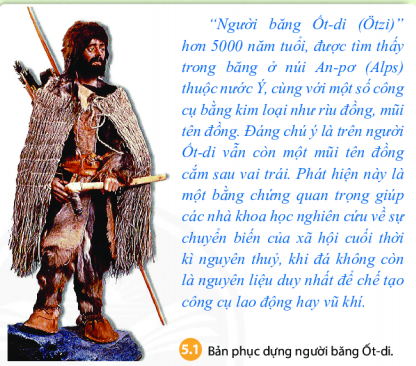 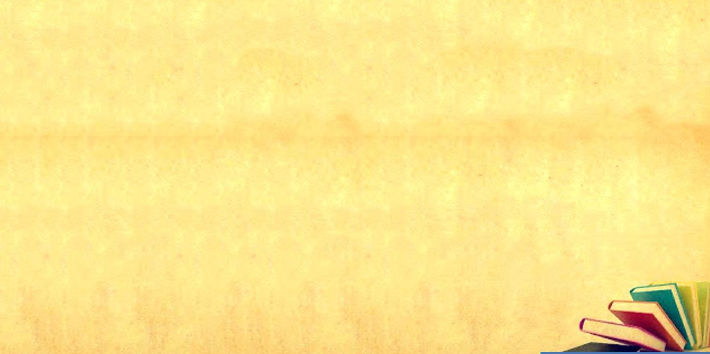 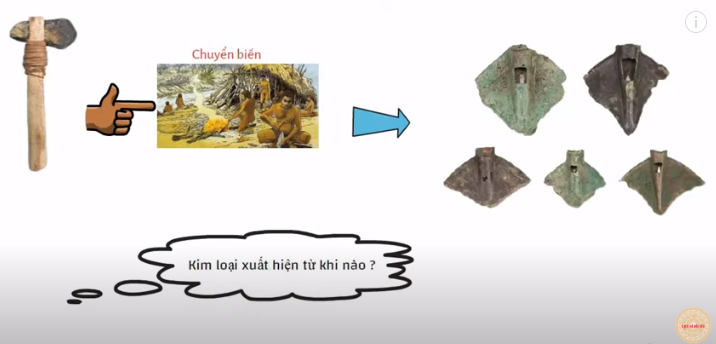 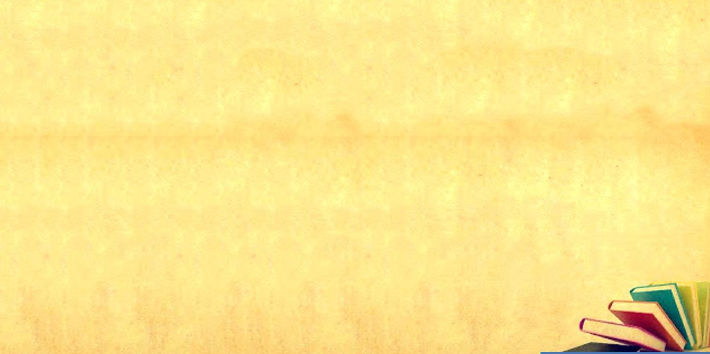 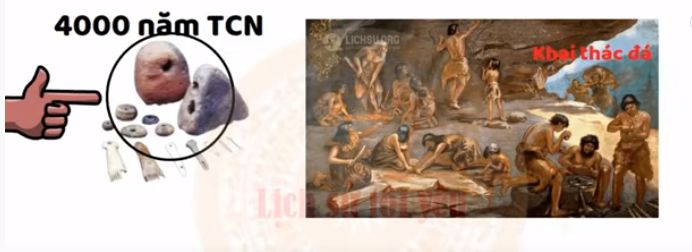 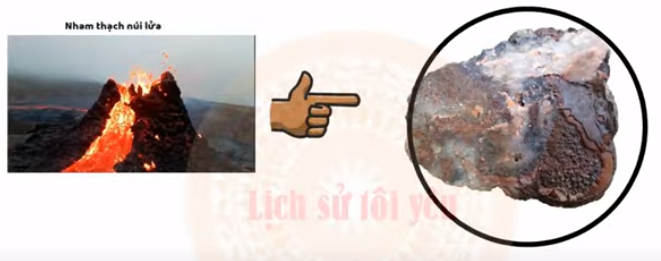 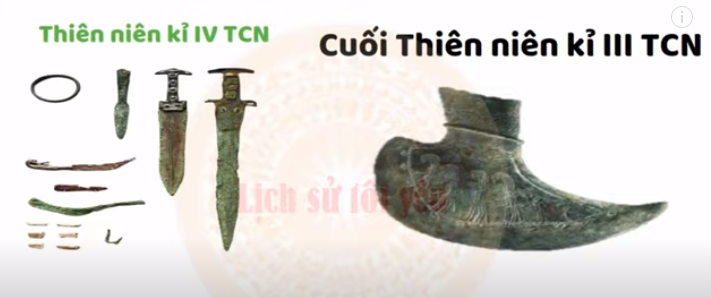 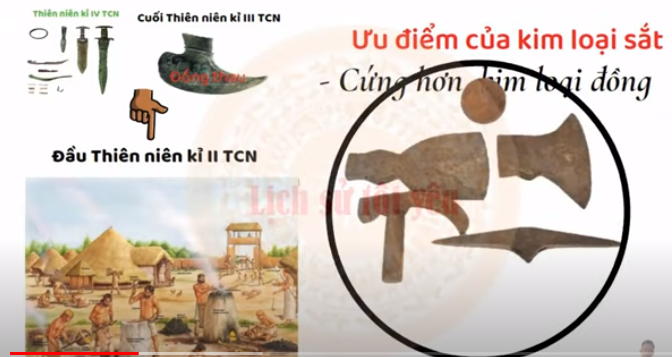 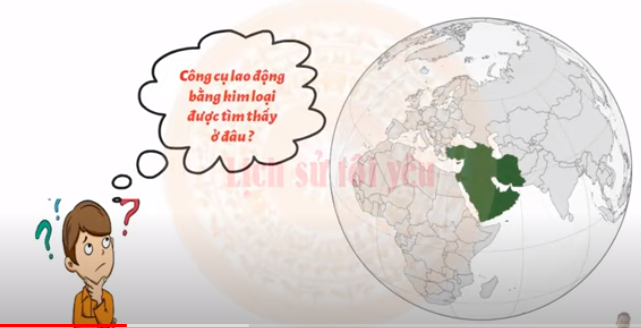 Tây Á, Bắc Phi, Châu Âu
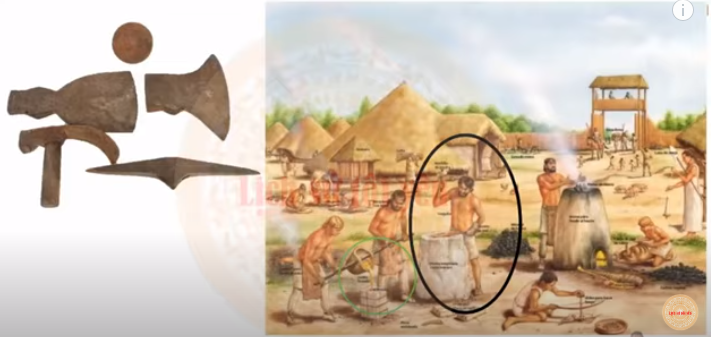 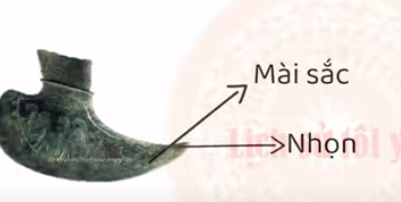 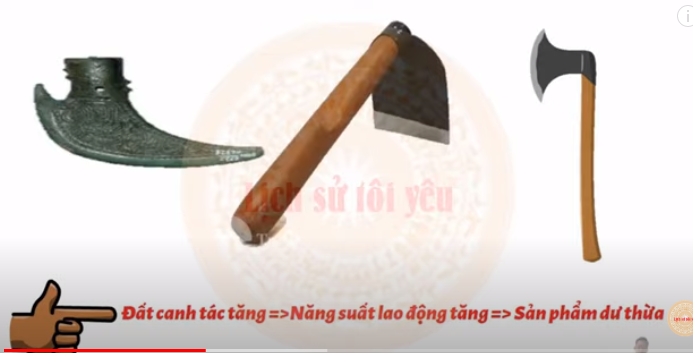 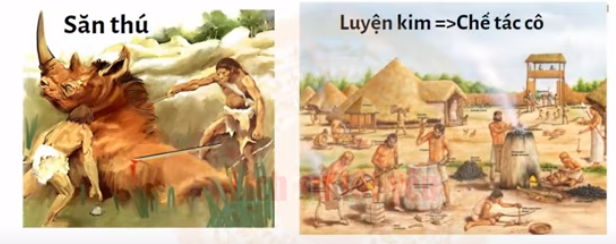 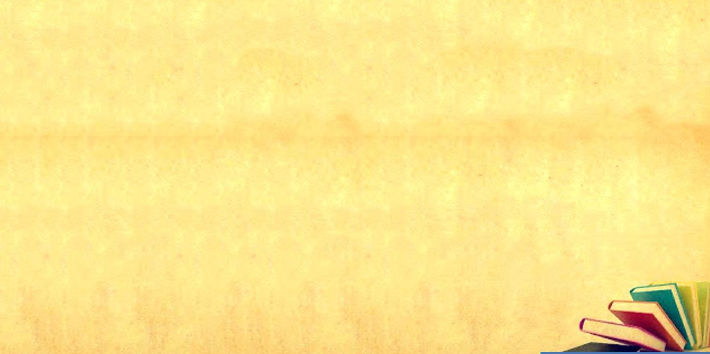 1/ Sự xuất hiện của công cụ lao động bằng kim loại
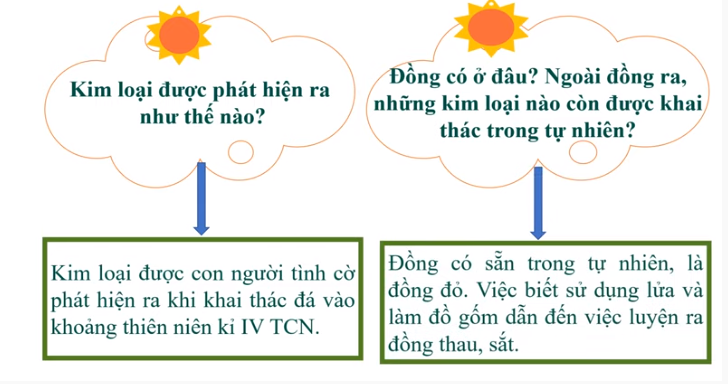 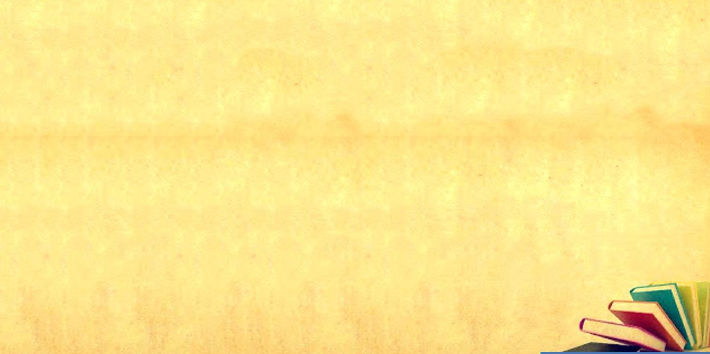 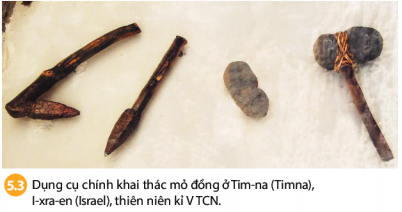 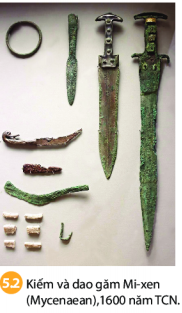 Công cụ và vật dụng bằng kim loại phong phú, đa dạng, hiệu quả hơn nhiều so với công cụ và vật dụng bằng đá (rìu tay,rìu mài lưỡi có tra cán, mũi tên bằng cây, lưỡi cày bằng gỗ).
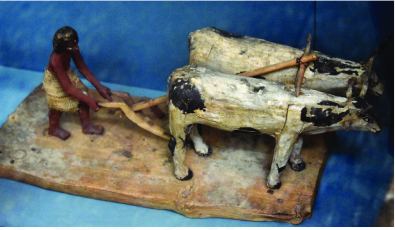 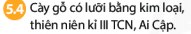 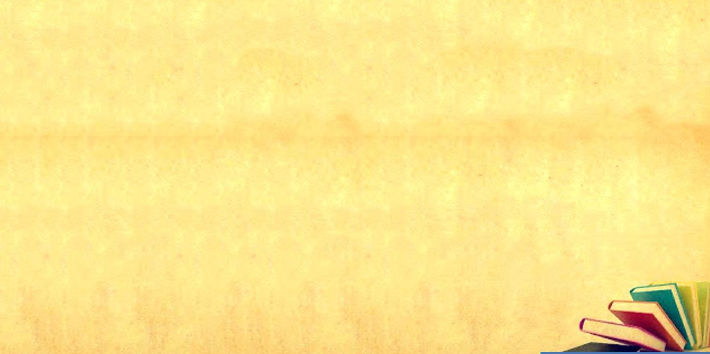 1/ Sự xuất hiện của công cụ lao động bằng kim loại
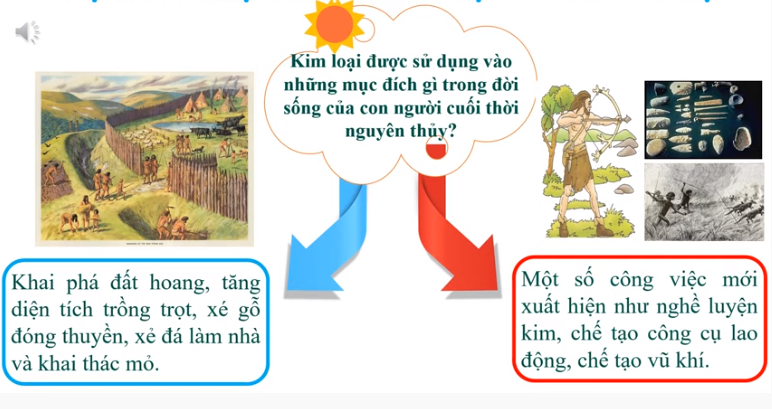 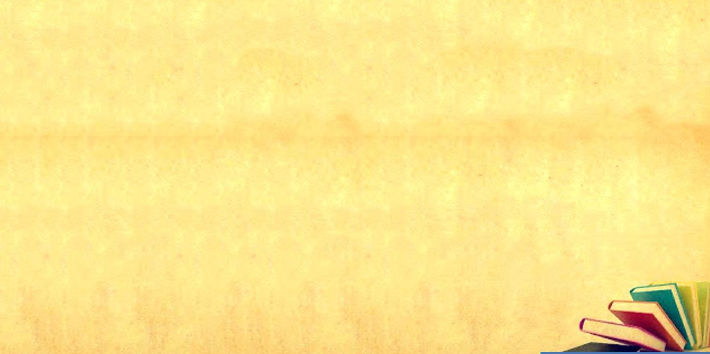 1/ Sự xuất hiện của công cụ lao động bằng kim loại
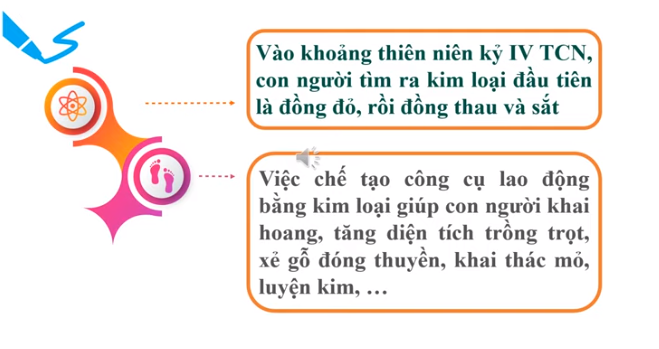 V